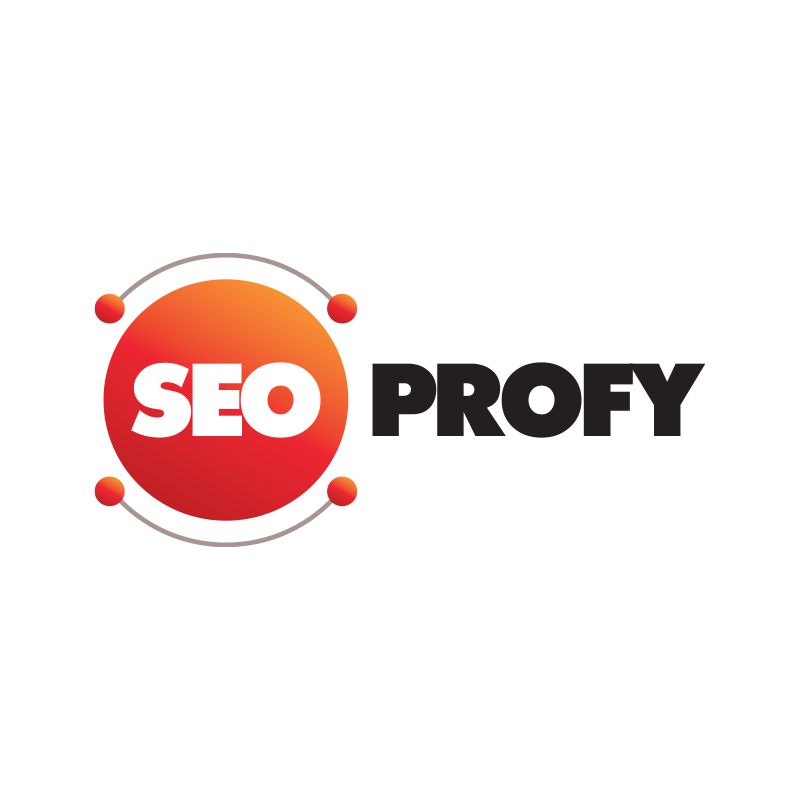 Большой пост 17 февраля тут
https://seoprofy.ua/blog
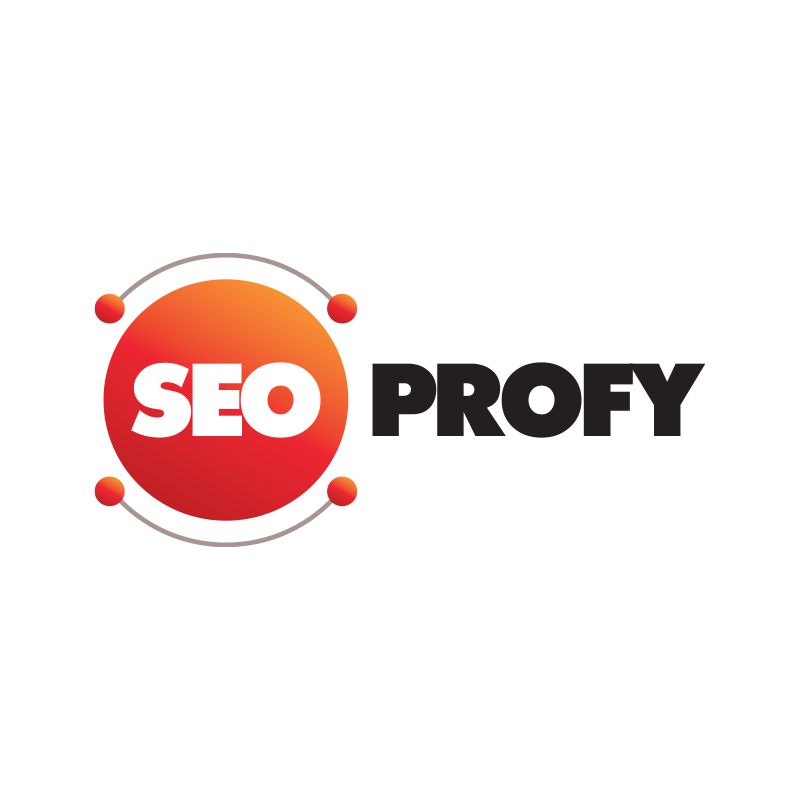 https://www.facebook.com/victor.karpenko
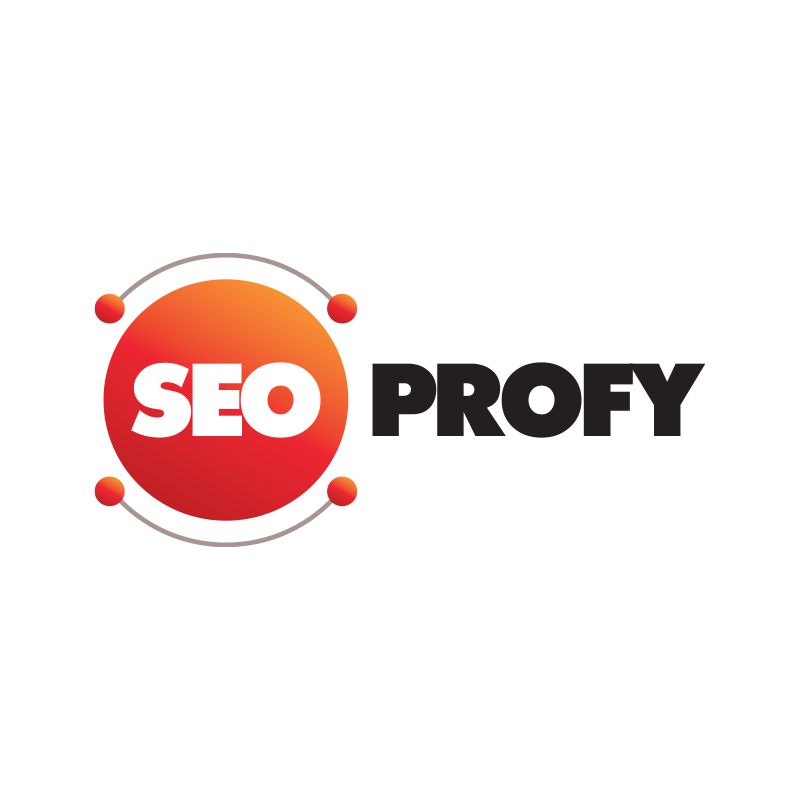